структурное подразделение государственного бюджетного общеобразовательного учреждения Самарской области средней общеобразовательной школы «Образовательный центр» имени Героя Советского Союза Ваничкина Ивана Дмитриевича с.Алексеевка муниципального района Алексеевский Самарской области – детский сад Солнышко»
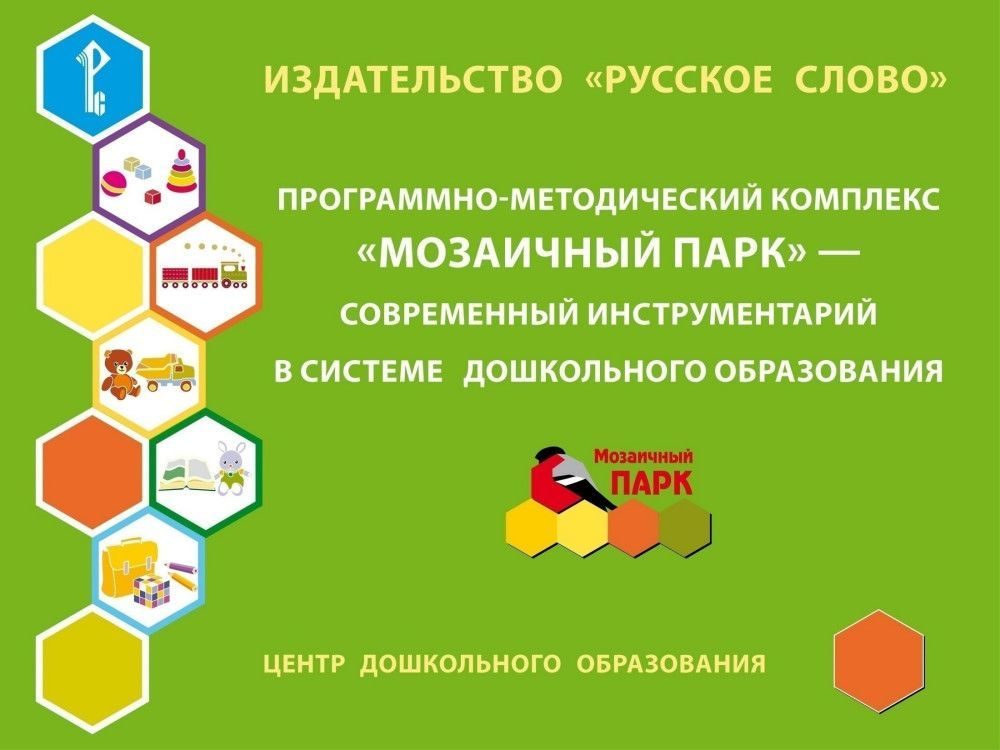 Федеральная площадка по теме «Апробация и внедрение программно-методического комплекса «Мозаичный Парк»
Деятельность осуществляется на основании договора:
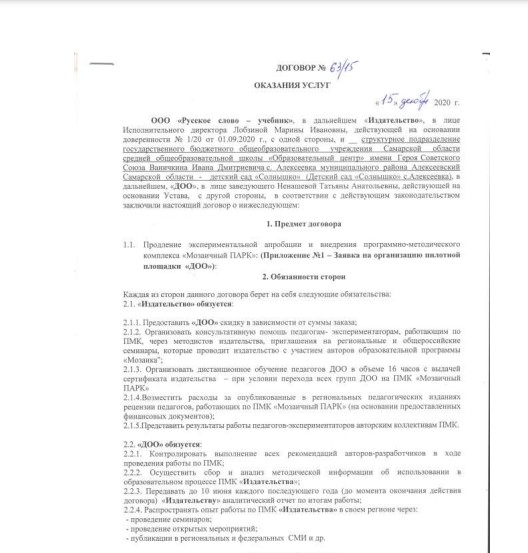 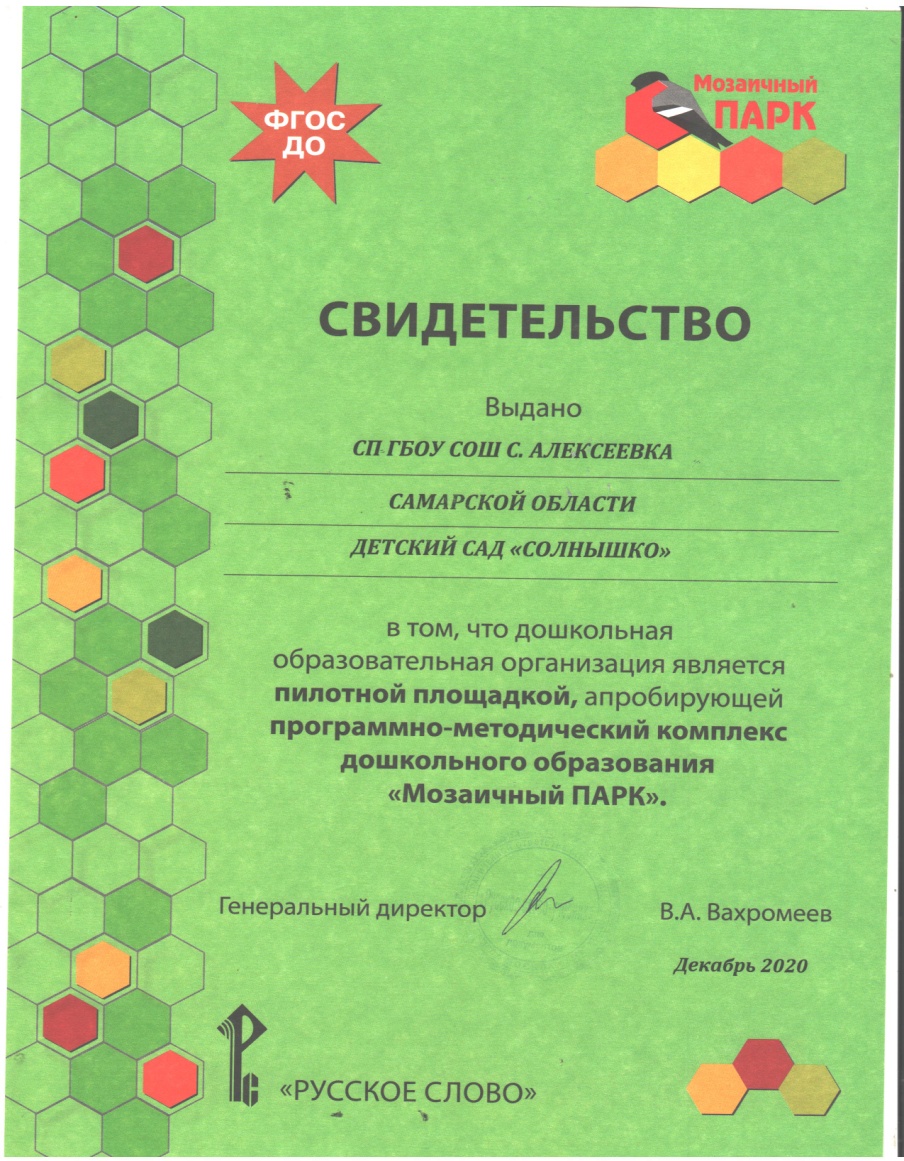 ЦЕЛЬ: расширение возможностей развития личностного потенциала и способностей каждого ребёнка дошкольного возраста.
ЗАДАЧИ: 
 обеспечение условий здорового образа жизни и безопасности ребёнка; 
 приобщение детей через соответствующие их индивидуально-возрастным особенностям виды деятельности к социокультурным нормам, традициям семьи, общества государства;
 развитие интереса и мотивации детей к познанию мира и творчеству;
 реализация вариативных образовательных программ;
 соблюдение прав ребёнка, родителей и других участников образовательных отношений.
Для реализации содержания программы применялись  следующие   формы образовательной деятельности:- НОД;- наблюдения с комментариями происходящего и обсуждениями;- оформление мини – музеев;- ситуативные разговоры;- исследования и опыты;- проигрывание игровых действий;- экскурсии;- игровые ситуации, игры – драматизации, игры – импровизации, театрализованные игры;- тематические развлечения, спортивные праздники;- семейный час, музыкально-литературные гостиные для детей  и  родителей, для социальных партнеров;- создание коллективных продуктов детского творчества;- слушание CD-дисков по программе «Мозаика», просмотр мультфильмов.
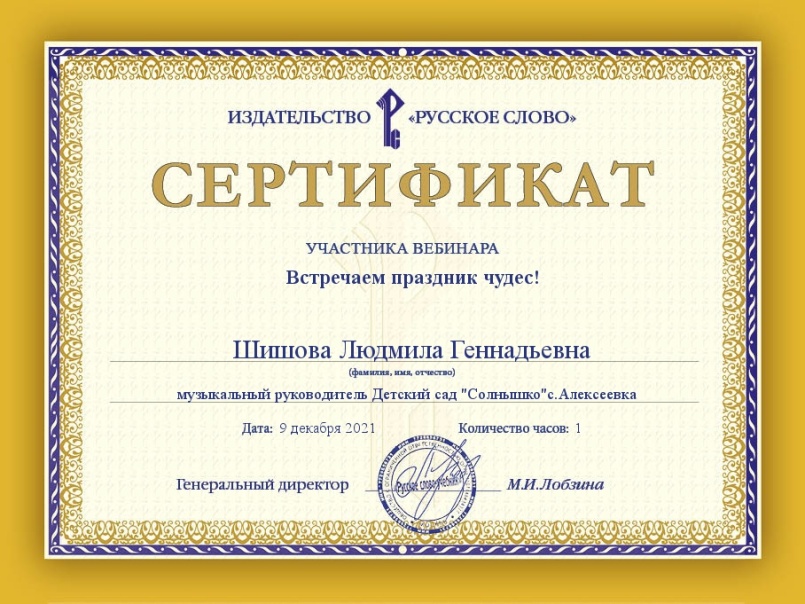 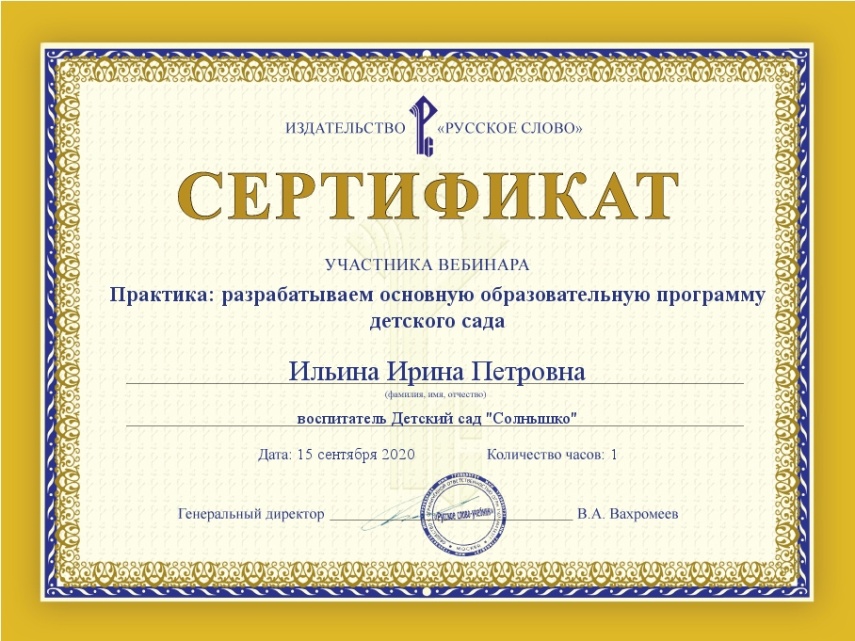 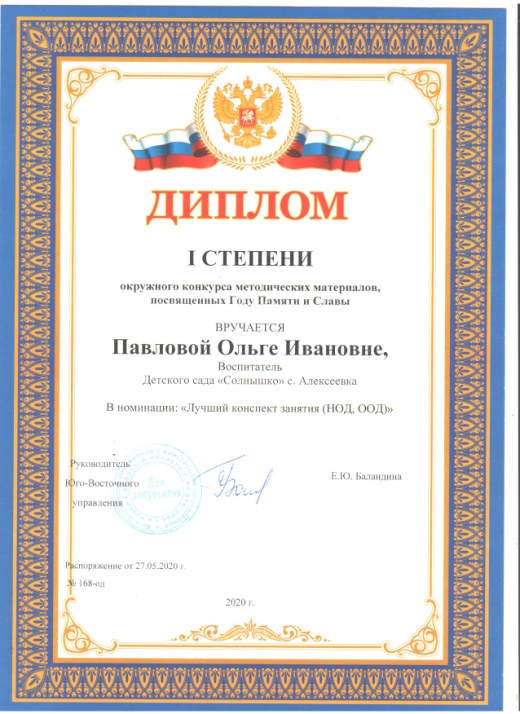 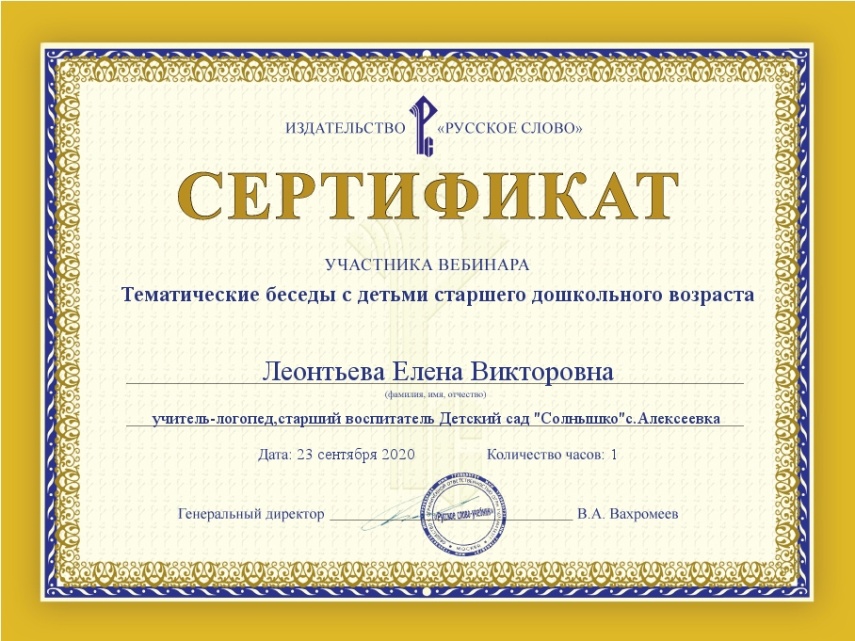 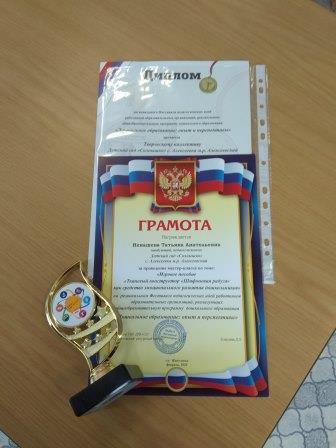 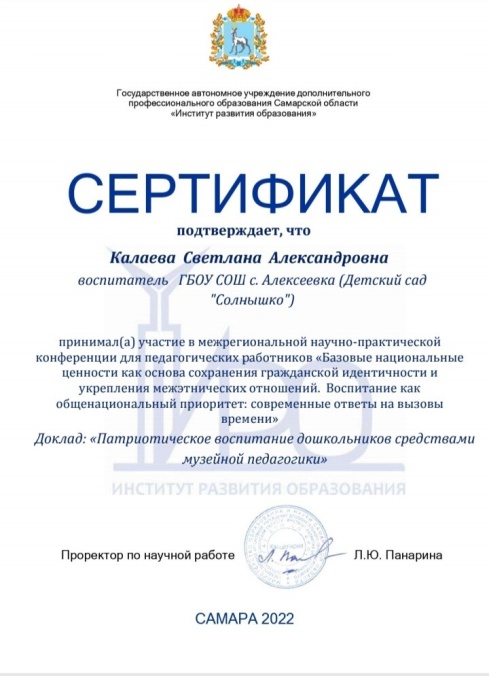 Повышение квалификации педагогов
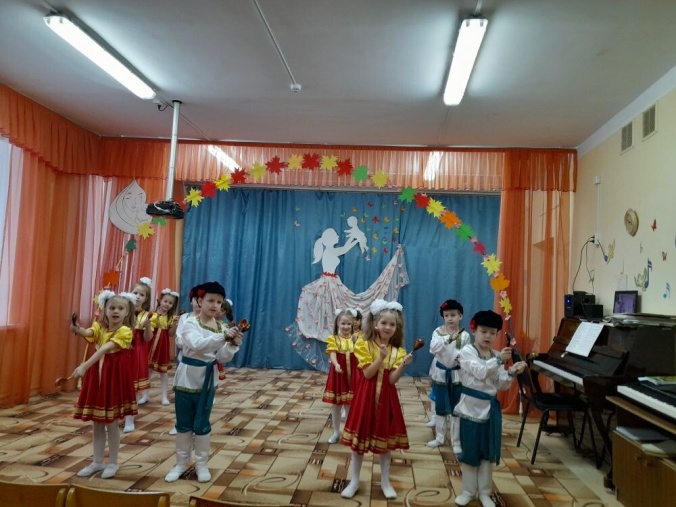 Методические материалы: НОД
Транслирование педагогического опыта
Тематические развлечения
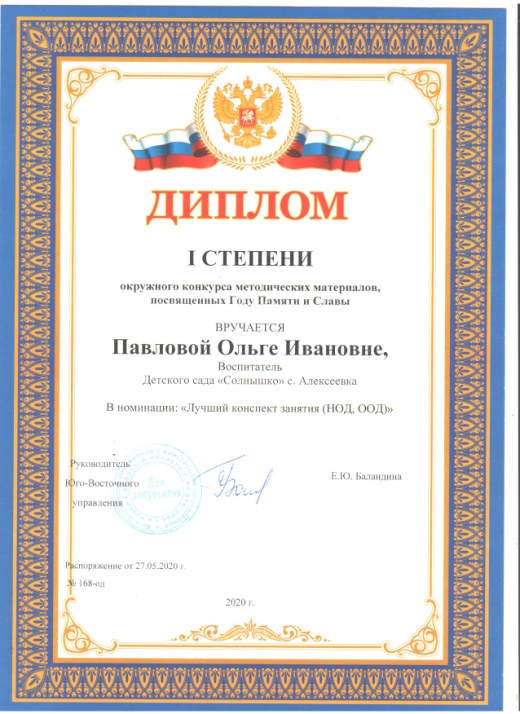 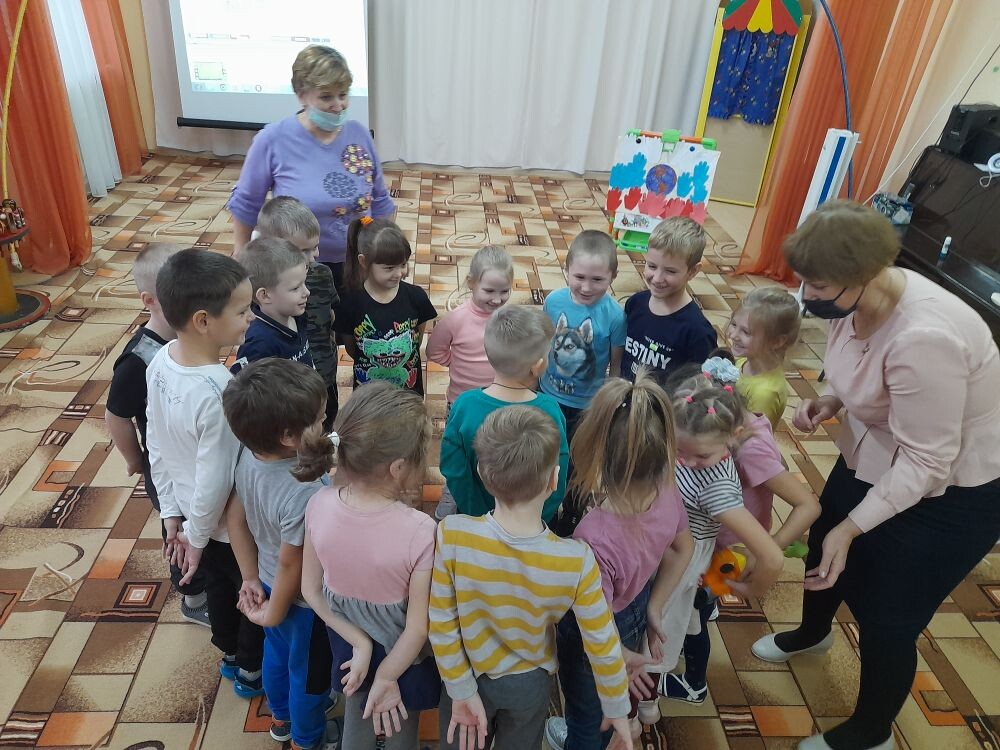 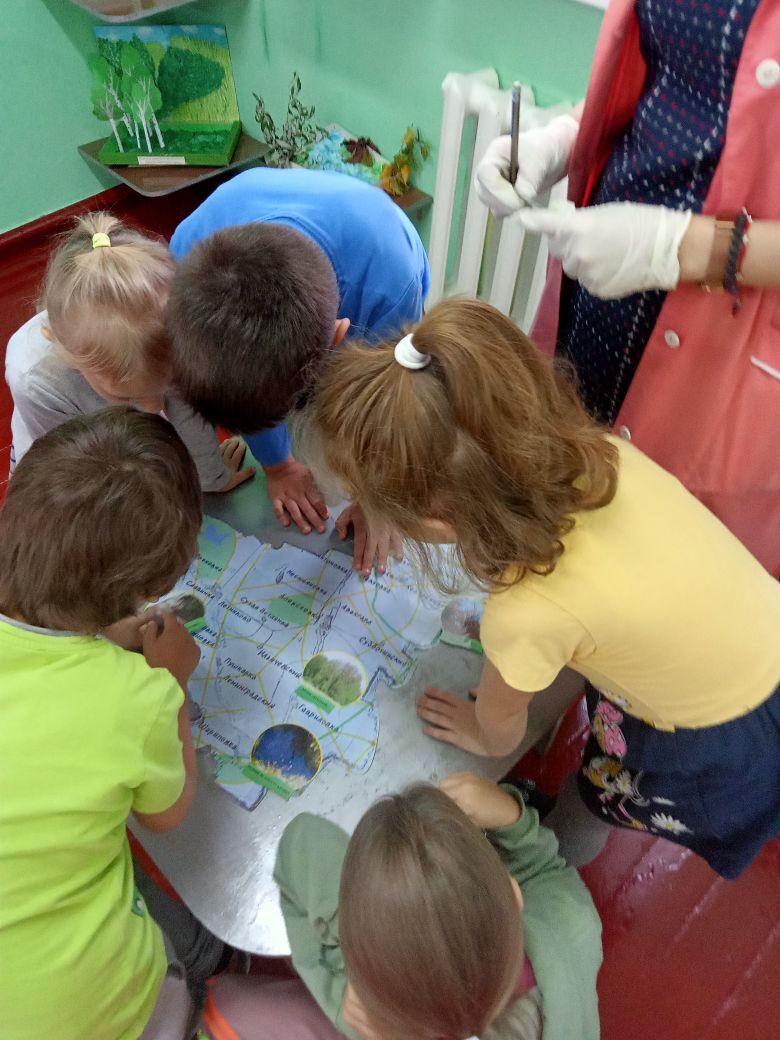 Взаимодействие с социальными партнерами
Методические материалы: НОД
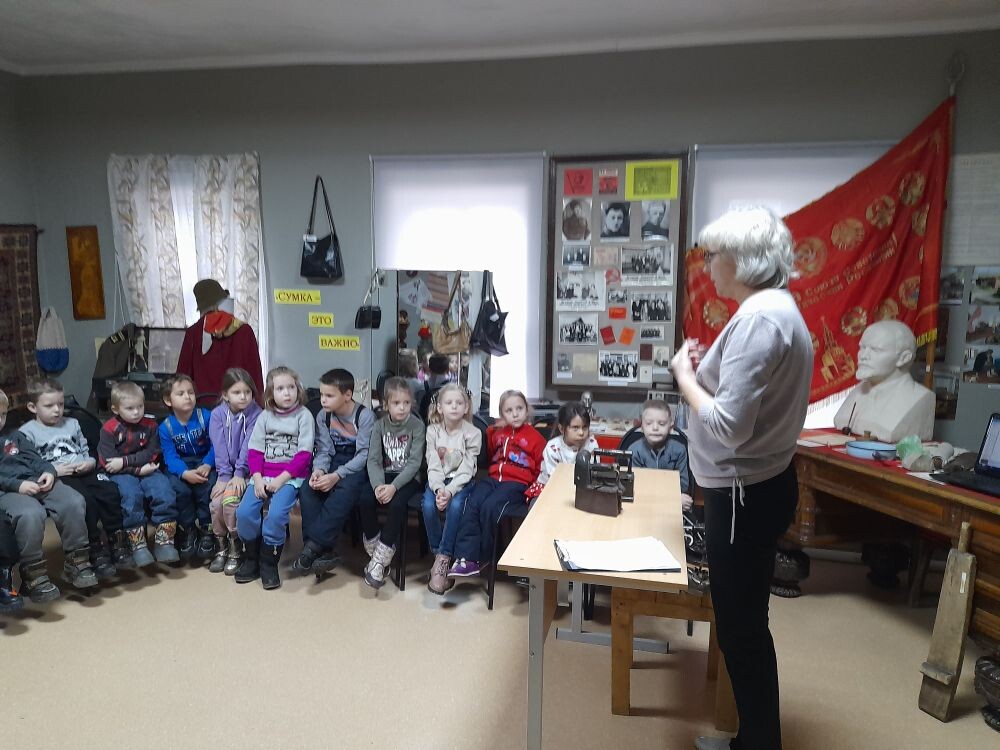 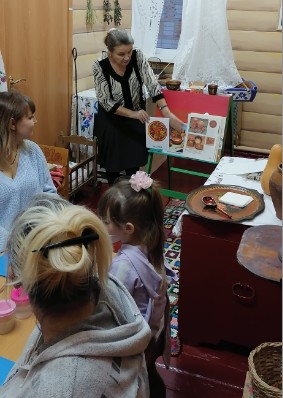 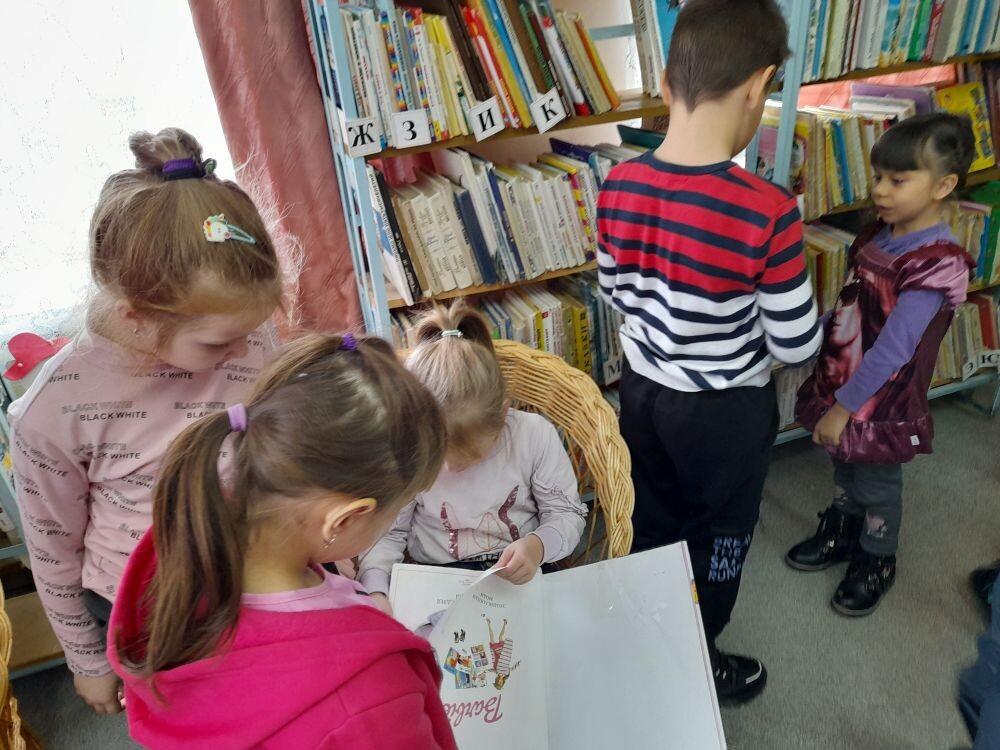 Экскурсии
Взаимодействие с родителями